SÍLABA FINAL
EDUCADORA GLORIA YÁÑEZ ALFARO- KINDER
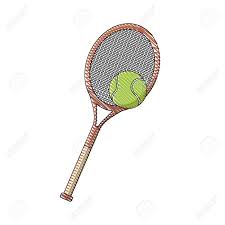 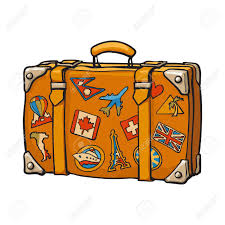 TA
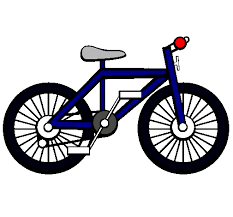 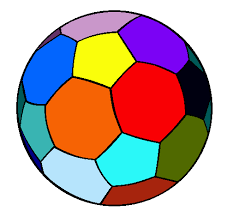 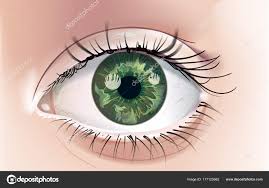 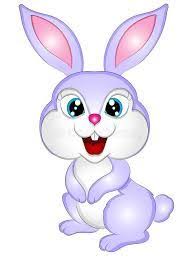 JO
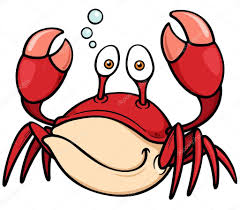 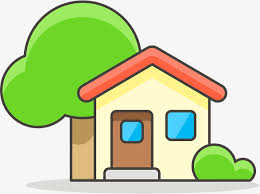 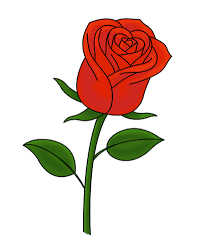 SA
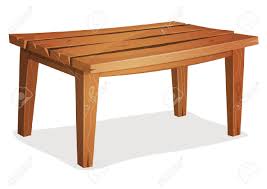 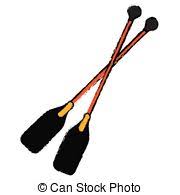 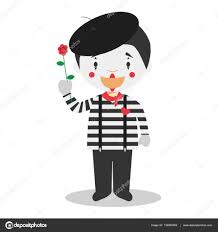 MO
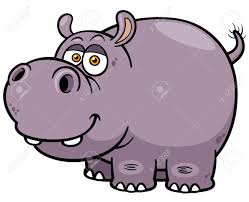 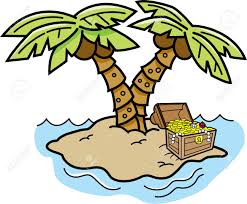 LA
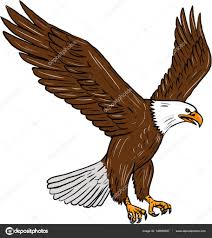 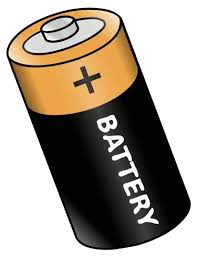